Modeling the exploitation and mitigation of memory safety vulnerabilities
Breakpoint 2012

Matt Miller
Microsoft Security Engineering Center
1
Acknowledgements
Related work
2
Let’s start with three assertions
1. Assessing the exploitability of memory safety vulnerabilities is a hard problem
Today, an exploit must be written to prove exploitability (does not scale) or a conservative guess must be made (may overestimate)
2. There is no robust taxonomy for classifying the invariants of a memory safety flaw
CWE[7] can be used to classify a flaw’s type, but not its invariants (which influence the flaw’s exploitability)
3. You cannot improve on #1 without first addressing #2
3
Current methods for determining exploitability
Rule-based crash analysis
Automatic exploit generation
Examples: APEG[2], AEG[3], and others[1]
Examples: !exploitable[4], CrashWrangler[5]
Automated
Issue: immature, limited applicability
Issue: conservative, limits prioritization
Is there a middle ground?
Policy-based classification
Manual exploit generation
Example: all write AVs are exploitable
Examples: numerous 
Manual
Issue: conservative, limits risk mgmt
Issue: costly, does not scale
Precise
(exploitability proof)
Imprecise
(exploitability estimate)
4
Challenges in exploitability assessment
Software vendors must generally be conservative and coarse-grained when estimating exploitability

(!exploitable and Microsoft’s Exploitability Index [4,6])
Risk is often over-estimated[14]
Vendor must assume exploitable by default
Difficulty of exploitation must be generalized
Reliant on manual estimation which is non-ideal
May be error prone, inconsistent, and hard to verify
Individuals must have exploit expertise or be conservative
Hard to measure impact of mitigations (ex: DEP/ASLR)
Limits patch deployment prioritization for vendor and customers
May create tension between both parties

May discourage reporting of legitimate issues
Researchers must agree with the vendor’s assessment or concretely demonstrate exploitability
5
Proposing a way forward
To overcome these challenges, we need a method of assessing exploitability that is…
An abstract model is one method that could be used to achieve this
Specify the invariants of a flaw and the contexts it may be triggered in
Simulate exploitation using a memory safety model
Output contextual measures of exploitability
6
Modeling memory safety
7
What is memory safety?
We have many terms for 
memory safety defenses
But how do they map to exploitability?
We have many terms for 
memory safety issues
Buffer overrun, uninitialized use, type confusion, … [7]
?
/GS, /SAFESEH, …
Read AV, write AV, write4, writeN, execute AV, …
DEP, ASLR, SEHOP, …
Temporal/spatial memory access errors[8]
We need a more rigorous taxonomy if we want to be able to measure exploitability
8
Fundamental concepts in memory safety
Memory-safe: a memory access that is within bounds and refers to an object that is in a valid state
Lead to
Flaws
Violations
Vulnerabilities
Result in
Enable
Read
Elevation of Privilege
Buffer overrun
Uninitialized use
Write
Information Disclosure
Denial of Service
Type confusion
Execute
A violation is an unsafe memory access that may lead to one or more subsequent violation
A flaw is the root cause of a vulnerability and directly enables one or more violation
The maximum security impact of a flaw based on the violation(s) that are enabled
9
Classifying memory safety flaws
The taxonomy is generally agreed upon for memory safety flaws (e.g. CWE[7,8])
Arithmetic errors 
and other 2nd order issues can expose memory safety flaws
Boundary error
Type confusion
Uninitialized use
Buffer overrun

Buffer overread

Out-of-bounds array index
Invalid type cast

Invalid union field access
Use after free

Double free

Uninitialized memory access
Each flaw can be mapped to the set of violation(s) that it enables
Temporal
Spatial
10
Classifying memory safety violations
The properties of an unsafe memory access are a convenient way to describe a violation
Extended properties add more precision
Two properties establish the basic types of violations
Memory access method
Memory access parameter state
x
r
w
w-bc-cc-df-ef
Write, base and content are controlled, displacement and extent are fixed
11
Modeling exploitation & mitigation techniques
An exploitation technique enables a transition from one type of violation to another
Canonical exploitation technique: stack return address overwrite
Write violation
Execute violation
Return from function
Corrupt return address
Return address corrupted
GS cookie matches?
GS cookie matches?
w-bf-cc-df-ec
r-bf-cc-df-ef
x-bc-c?
A mitigation technique introduces new constraints on these transitions
12
Exploitation primitives
There is a finite set of primitives for transitioning between the basic types of memory safety violations
Read
Execute
Write
Exploitation techniques combine these primitives in different ways to reach a desired end state
13
Vulnerability classification
14
A typical vulnerability triage workflow
An uninitialized function ptr is read
from the freed object leading to an 
execute violation.  The read does not 
lead to a subsequent read or write.
A constant is written to freed mem,
but the subsequent violations
are unknown as they depend on
what is corrupted by the write.
…
Challenges with this workflow

How do you identify the “terrain” of violations to explore?
How do you explore that terrain consistently and completely?
How do you deal with and convey unknowns?
How can you do this without requiring exploitation expertise?
…
Read violation
Read violation?
Use after free
Execute violation
Read violation
Write violation
Write violation
Object *p = new Object();
…
delete p;
…
if (x) { p->value = 0; }
else { p->OnCompleteCallback(); }
Execute violation?
2. Explore violations enabled by the flaw
3. Stop when exploitable violation found
1. Determine the root cause (the flaw)
15
VEXClass: a vulnerability classification assistant
VEXClass is a proof of concept tool that adds more structure to the vulnerability triage & classification process
Enables uniform and consistent classification
Provides a map of the terrain to explore
Facilitates more precise exploitability analysis
Well-defined model for flaw and violation invariants

Supports expression of “known” unknowns

Classification output is normalized & easily reviewed
Can be used as a “checklist” for the triage process

Helps ensure that all possibilities are considered

Analysts do not need state-of-the-art exploitation expertise
Classification output is used as input for exploitability analysis

Separates classification process from exploitability assessment

Advances in exploitation do not require re-classification
16
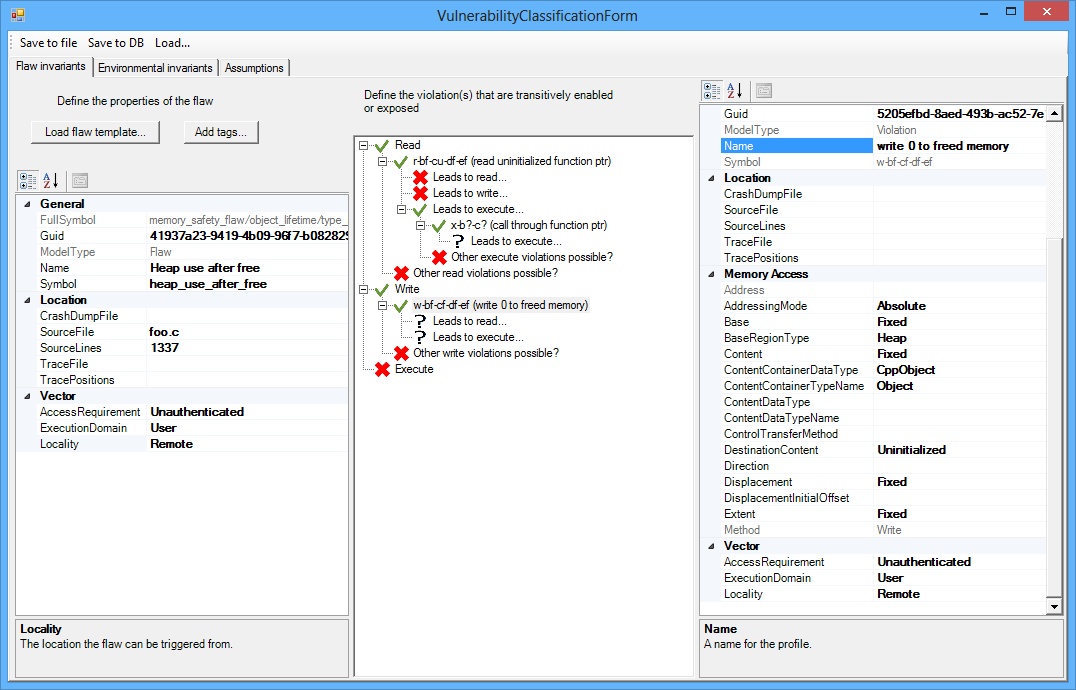 Describe the invariants of each violation to inform the exploitability analysis

It is not a requirement to specify all properties
Define the violations that are confirmed possible, may be possible, or are not possible
Describe the invariants of the flaw
Example output
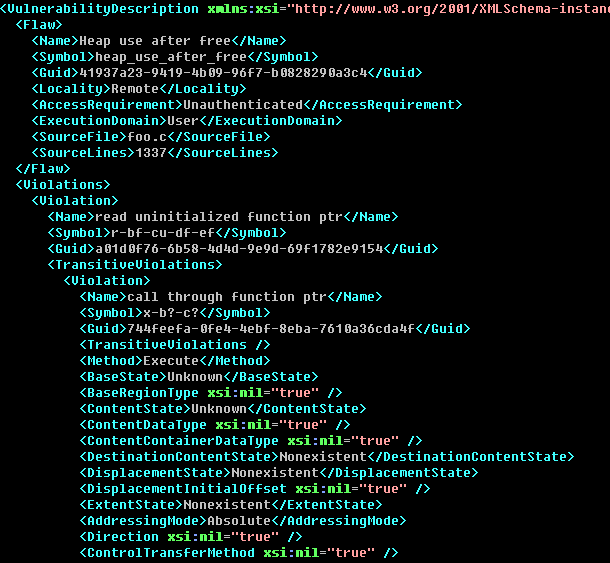 Normalized classification output enables information sharing and exploitability analysis 

(without giving away specific details of the issue)
18
VEXClass Demo
19
Measuring exploitability
20
Measuring exploitability via an abstract model
The invariants of a violation form part of the initial state that is used to measure exploitability
Exploitable Path(s)
Initial State
Simulate Exploitation
Chain of violations that reach desired state (ex: code exec)

Constraints that must be satisfied

Exploitability metrics
Violation invariants
r
r
w
w
Environmental invariants
(hw, os, app)
x
x
Assumptions
(attacker abilities, …)
e(s) : S  S
This model quantifies exploitability based on the probability that a sequence of exploitation techniques will succeed
21
Simulating exploitation
A state machine (NFA) is a convenient way to model exploitation
Each transition has zero or more constraints that can be probabilistically satisfied
Exploitation techniques define the transition function from one state to another
Each state is composed of the invariants of a violation and the context it is triggered in
w
r
r
x
…
…
w
r
x
r
0.1
0.5
Corrupt ret addr
0
Jump to ret addr
One technique is exploitable 5%
of the time, the other not at all
22
Examples of exploitation techniques
Stack return address overwrite
return from func
corrupt ret addr
w-bf-cc-df-ec
r-bf-cc-df-ef
x-bc-c?
Uses a wr and rx primitive
to transition from a controlled
content write to an execute with
a controlled base
Constraints:
Can corrupt return addr?
Known disp. to return addr?
Constraints:
Can trigger function return?
Can bypass stack cookie?
Convert a relative write into an absolute write
write using base
corrupt write base
w-bf-cc-dc-ef
r-bf-cc-df-ef
w-bc-c?-df-ef
Uses a wr and rw primitive
to transition from a write with
a controlled displacement to a 
write with a controlled base
Constraints:
Can corrupt write base?
Known disp. to write base?
Constraints:
Can trigger memory write?
23
Examples of exploitation techniques (II)
Corrupt C++ virtual table pointer via use after free
Call virtual
method
Read uninit 
vtable ptr
r-bf-cu-df-ef
r-bu-c?-df-ef
x-b?-c?
Uses a rr and rx primitive
to transition from an uninitialized
read to an execute
Constraints:
Can initialize vtable ptr?
Can trigger virtual call?
Constraints:
Can initialize vfptr?
Seed uninitialized content
seed uninitialized 
content
*-*-cc-*-*
*-*-cu-*-*
Translates a violation with
uninitialized content into one
with initialized (controlled) content
Constraints:
Can position content?
Combined
r-bf-cc-df-ef
r-bc-c?-df-ef
x-b?-c?
r-bf-cu-df-ef
Examples of exploitation techniques (III)
Transfer control
to data
Execute data as code
x-bc-c?
x-bc-cc
Constraints:
Can execute data as code?
Execute ROP stage to arbitrary code
Transfer control
to ROP payload
Transfer control
to arb. code
x-bc-c?
x-bc-cf
x-bc-cc
Constraints:
Can find address of gadgets?
Can pivot stack pointer?
…
Constraints:
Can allocate WX memory?
25
Chaining exploitation techniques
Exploitation techniques can be chained together to reach a desired end state
Example #1: stack buffer overrun
Example #2: C++ object use after free
Exploitability of both chains depends on probability of satisfying the constraints of each transition
26
Simulation Demo
27
Applying this model
Measuring value, guiding investments, and improving risk assessment
28
Measuring the value of defensive technologies
No established system exists to measure the impact of defensive technologies like as DEP, ASLR, and /GS
A model of exploitation can be used to concretely measure the impact of defensive technologies

E.g. “with mitigation Y in place, the exploitability in a given scenario is Z”
Impact is often measured based on the ability to break techniques used by public exploits[18]

E.g. “exploit X would not have worked with mitigation Y in place”
Impact is measured based on past behavior

Absence of relevant exploits can be problematic
Hard to justify new tech without data

Does not quantify difficulty of exploitation after enabling mitigation
Impact measurement is hindsight only
Impact is measured based on possible behavior

Open to scrutiny, refinement, and customization
Impact may change because of new exploitation techniques

Facilitates more rigorous “what-if” scenarios
E.g. exploring value of a new mitigation
29
Guiding defensive investments
Invest in detection & mitigation of flaw types that are 
most easily exploited & most likely to exist
Invest in mitigations for exploitation techniques that are key to exploiting many types of flaws
High impact investment
Flaw #3
Flaw #2
Flaw #1
Most likely to exist
Most easily exploited
Probability of  a flaw type existing
Key techniques
Code execution
Probability of exploiting a flaw type
30
Improving risk management
A model of exploitation could enable more granular and effective risk management
Enable level of acceptable risk to be customized based on assumptions about an attacker’s abilities
Provide a measure of exploitability for each affected product version rather than generalizing
Provide an objective description of exploitability that can be more easily agreed upon or refuted
Enable continuous and transparent refinement based on changes in the state of the art
31
Conclusion & next steps
Conclusion
Measuring risk associated with memory safety vulnerabilities is challenging
Often requires conservative analysis which may not reflect actual risk

An abstract model of memory safety could help improve on this situation
Provide a measure of exploitability that enables more effective risk mgmt
Next steps
Feedback: this is where you come in 
Any and all feedback welcome, especially critical feedback!
Have something that would be hard to model?  I want to hear about it!

Continue to refine the current prototype of the model described today
32
Questions?
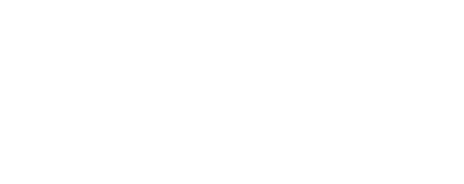 © 2012 Microsoft Corporation. All rights reserved. Microsoft, Windows, Windows Vista and other product names are or may be registered trademarks and/or trademarks in the U.S. and/or other countries.
The information herein is for informational purposes only and represents the current view of Microsoft Corporation as of the date of this presentation.  Because Microsoft must respond to changing market conditions, it should not be interpreted to be a commitment on the part of Microsoft, and Microsoft cannot guarantee the accuracy of any information provided after the date of this presentation.  MICROSOFT MAKES NO WARRANTIES, EXPRESS, IMPLIED OR STATUTORY, AS TO THE INFORMATION IN THIS PRESENTATION.
34
References
[1] Sean Heelan. Automatic Generation of Control Flow Hijacking Exploits for Software Vulnerabilities. PhD thesis. Sep, 2009. http://seanhn.files.wordpress.com/2009/09/thesis1.pdf.
[2] David Brumley, Pongsin Poosankam, Dawn Song, and Jiang Zheng. Automatic Patch-Based Exploit Generation. In Proceedings of the IEEE Symposium on Security and Privacy, May 2008.  http://www.cs.cmu.edu/~dbrumley/pubs/apeg.pdf.
[3] Thanassis Avgerinos, Sang Kil Cha, Brent Lim Tze Hao, David Brumley. AEG: Automatic Exploit Generation. Network and Distributed System Security Symposium, Feb 2011. http://security.ece.cmu.edu/aeg/aeg-ndss-2011.pdf.
[4] Microsoft Security Engineering Center (MSEC). !exploitable Crash Analyzer. Jun, 2009. http://msecdbg.codeplex.com/.
[5] Apple Product Security. Announcing CrashWrangler. Jul, 2009. http://seclists.org/dailydave/2009/q3/11.
[6] Microsoft. Microsoft Exploitability Index. Oct, 2008. http://technet.microsoft.com/en-us/security/cc998259.aspx.
[7] MITRE. Common Weakness Enumeration (CWE). http://cwe.mitre.org/data/index.html.
[8] Sandeep Bhatkar, Eep Bhatkar, R. Sekar, Daniel C. Duvarney. Efficient Techniques for Comprehensive Protection from Memory Error Exploits. USENIX Security, 2005. http://citeseerx.ist.psu.edu/viewdoc/summary?doi=10.1.1.59.9963.
[9] Matt Miller. State of the Exploit. ToorCon Seattle, 2008. http://hick.org/~mmiller/presentations/seatoorcon08/2008_seatoorcon.ppt.
[10] Sergey Bratus, Michael E. Locasto, Meredith L. Patterson, Len Sassaman, Anna Shubina. Exploit Programming. 2011. http://www.cs.dartmouth.edu/~sergey/langsec/papers/Bratus.pdf.
[11] Chris Valasek and Ryan Smith. Exploitation in the Modern Era. Black Hat Europe, 2011.
[12] Halvar Flake. Exploitation and state machines. Infiltrate, 2011. http://immunityinc.com/infiltrate/archives/Fundamentals_of_exploitation_revisited.pdf.
[13] Patroklos Argyroudis, Chariton Karamitas. Heap Exploitation Abstraction by Example. OWSAP AppSecResearch, 2012. http://census-labs.com/media/heap-owasp-appsec-2012.pdf.
[14] Microsoft. Microsoft Security Intelligence Report: Volume 7. 2009. http://download.microsoft.com/download/A/3/0/A30A60D9-1303-4B6A-91B7-BB24E0211B05/Microsoft_Security_Intelligence_Report_volume_7_Jan-Jun2009.pdf.
[15] Adel Abouchaev, Damian Hasse, Scott Lambert, Greg Wroblewski. Analyze Crashes to Find Security Vulnerabilities in Your Apps. MSDN Magazine, Nov, 2007. http://msdn.microsoft.com/en-us/magazine/cc163311.aspx.
35
References
[16] Edward J. Schwartz, Thanassis Avgerinos, David Brumley. Q: Exploit Hardening Made Easy. 
In the Proceedings of the 2011 USENIX Security Symposium, August, 2011. http://www.ece.cmu.edu/~ejschwar/papers/usenix11.pdf
[17] Jonathan D. Pincus, Brandon Baker. Beyond Stack Smashing: Recent Advances in Exploiting Buffer Overruns. IEEE Security & Privacy, vol 2, 2004. http://ieeexplore.ieee.org/xpl/articleDetails.jsp?arnumber=1324594.
[18] Dan Guido. Exploit Intelligence. SOURCE Boston, 2011. http://www.isecpartners.com/storage/docs/presentations/EIP-final.pdf.
36